MĚSTO  x VESNICE
ANEB 
KOMU SE NELENÍ TOMU SE ZELENÍ

ZŠ PÍŠŤ
GLOBE GAMES 2017
MORAVSKÉ BUDĚJOVICE
Obsah naší prezentace
1. Náš Globe tým.
2. Náš cíl
3. Jak jsme postupovali
4. Výsledky zkoumání
5. Další otázky
6. Použité zdroje
1. Náš Globe tým
Členové týmu:
Karolína Žídková
Tereza Homolová
Lucie Svobodová
Lucie Pavlorková

Novinář:
Sára Kupcová

Učitel
Renáta Hasalová
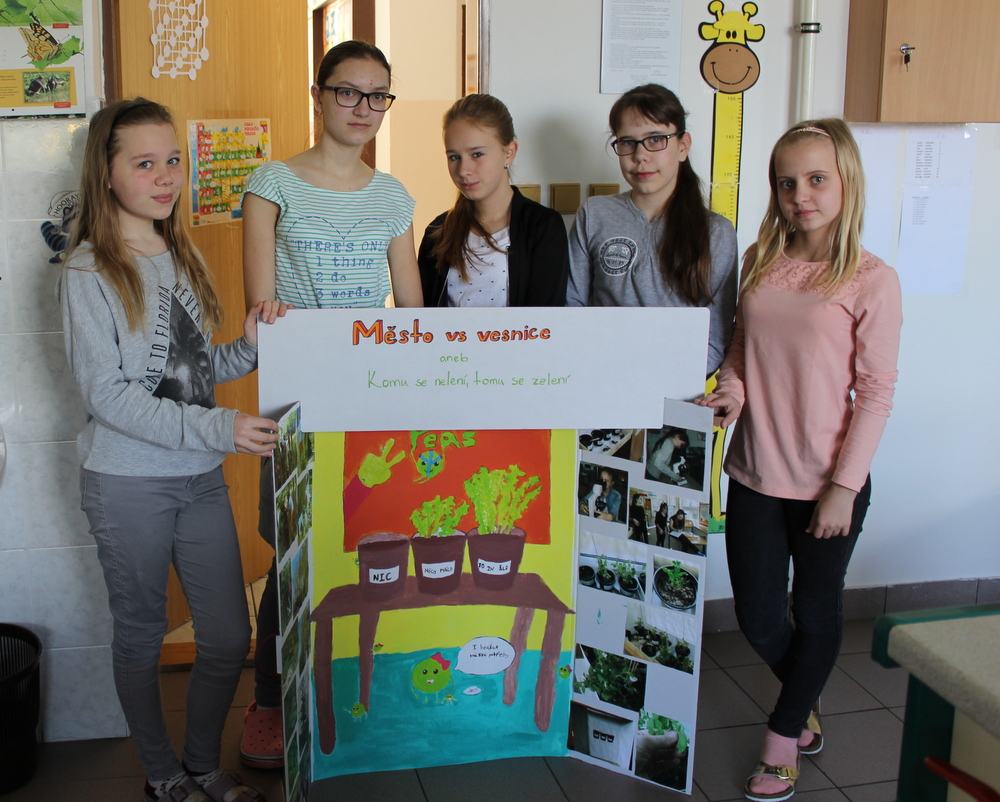 2. Náš cíl
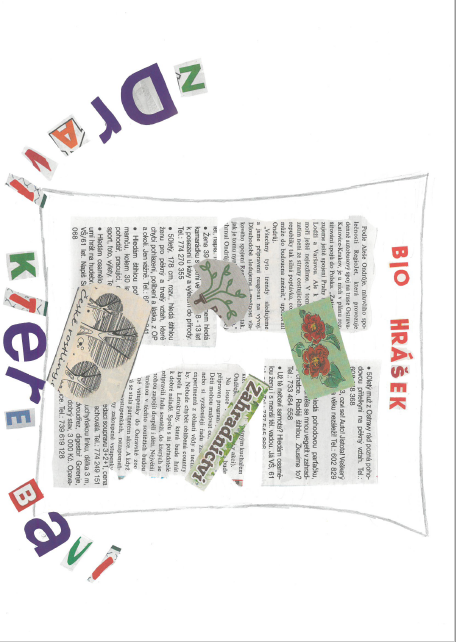 2. Náš cíl
Výzkumná otázka
Je úrodnější půda ze zemědělských polí a zahrad na vesnici nebo ve městě? 

Hypotéza
Myslíme si, že zemědělská půda z polí a zahrad na vesnici je stále úrodnější než ve městě.
3. Jak jsme postupovali
Získávání vzorků půdy
Rozbor půdních vzorků (propustnost, pH, druh, bakterie)
Setí semínek hrášku
Měření výšky, počtu rostlinek
Vzorky půdy
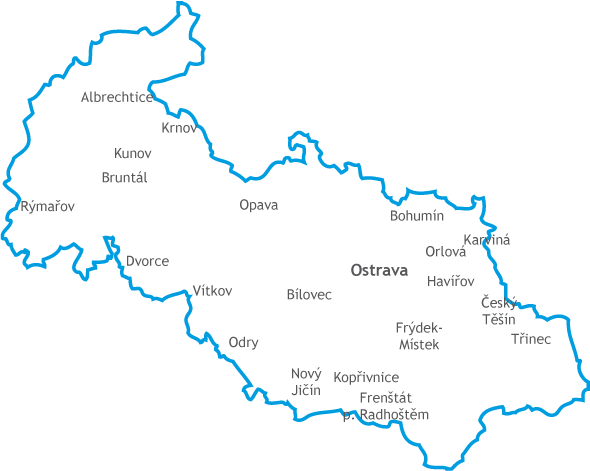 x
x
x
x
x
x
x
x
x
x
x
x
x
x
     x
x
x
x
x
x
x
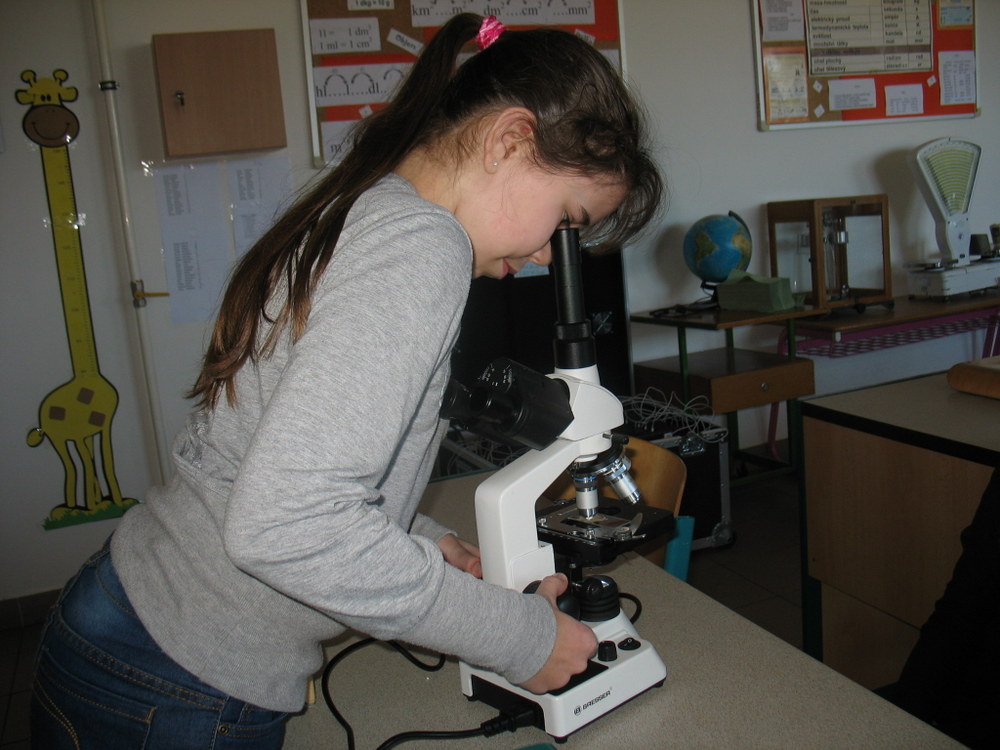 KUK
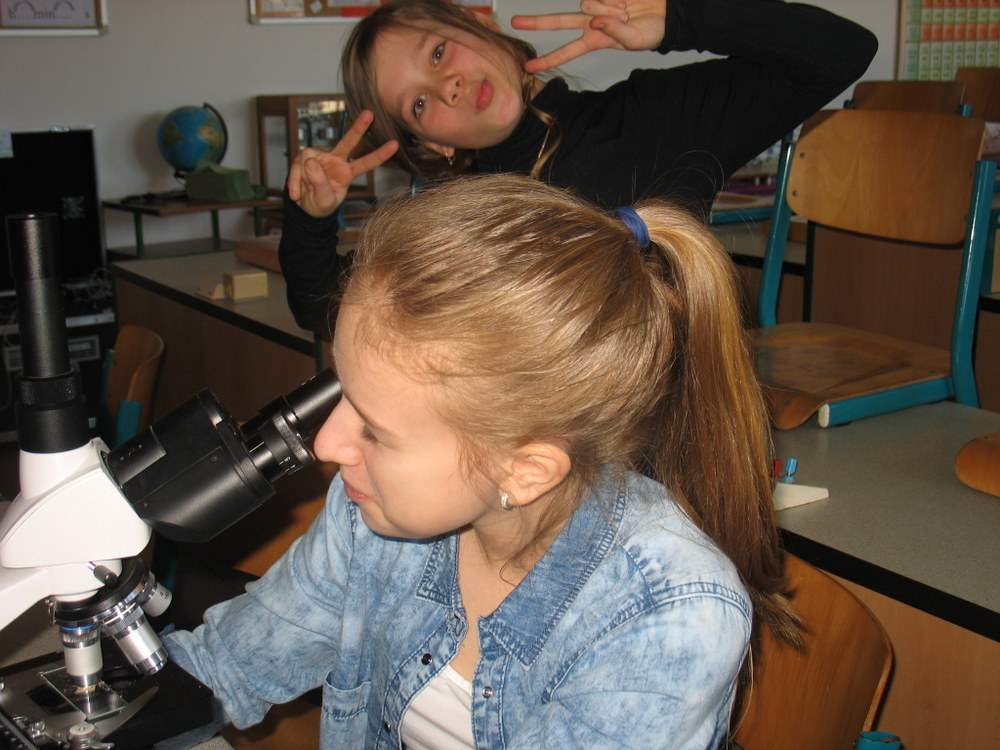 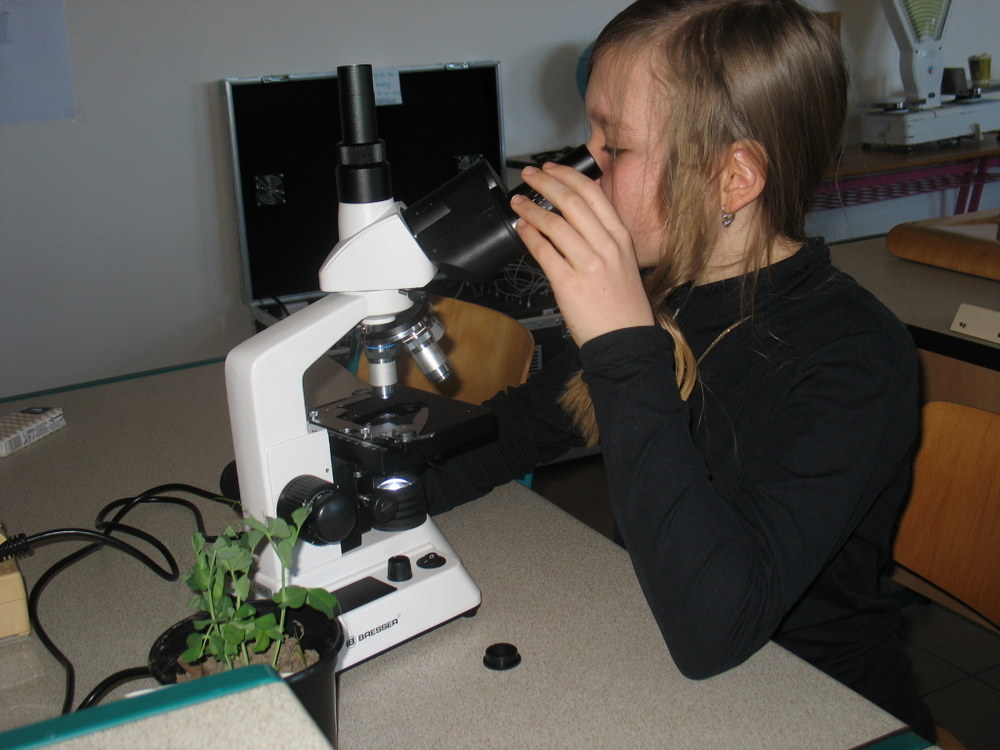 Typy půd
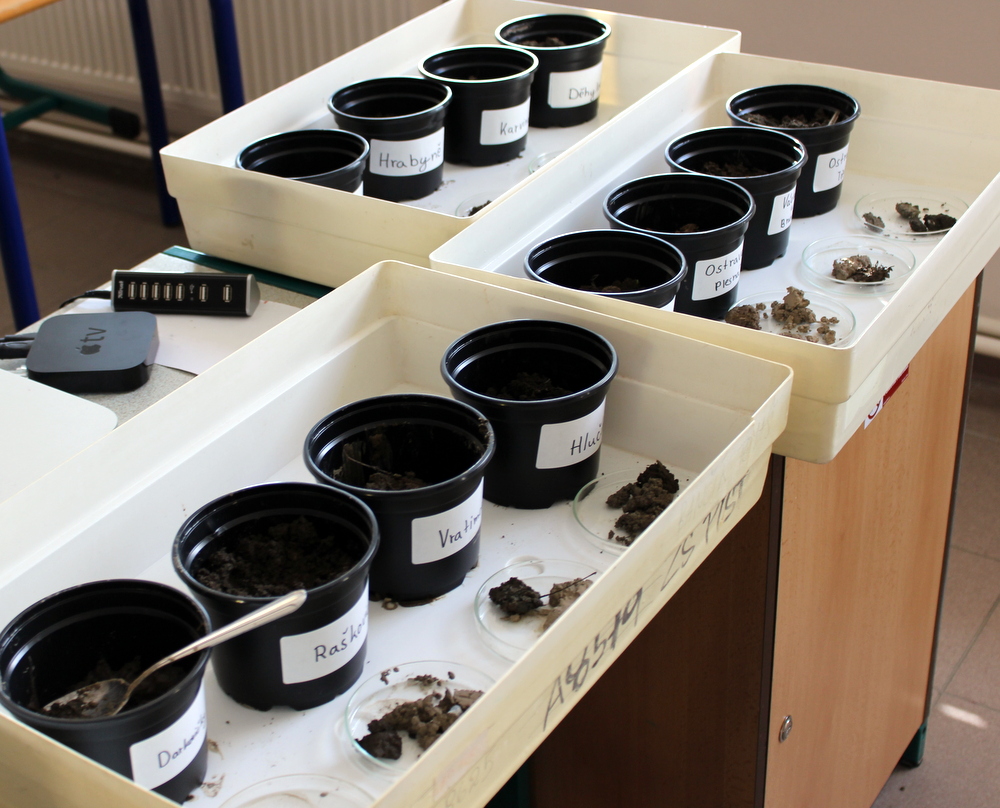 MEOW
MOJE HEBKÉ TLAPIČKY
NEŠKRÁBEJ JAK KOCOUR
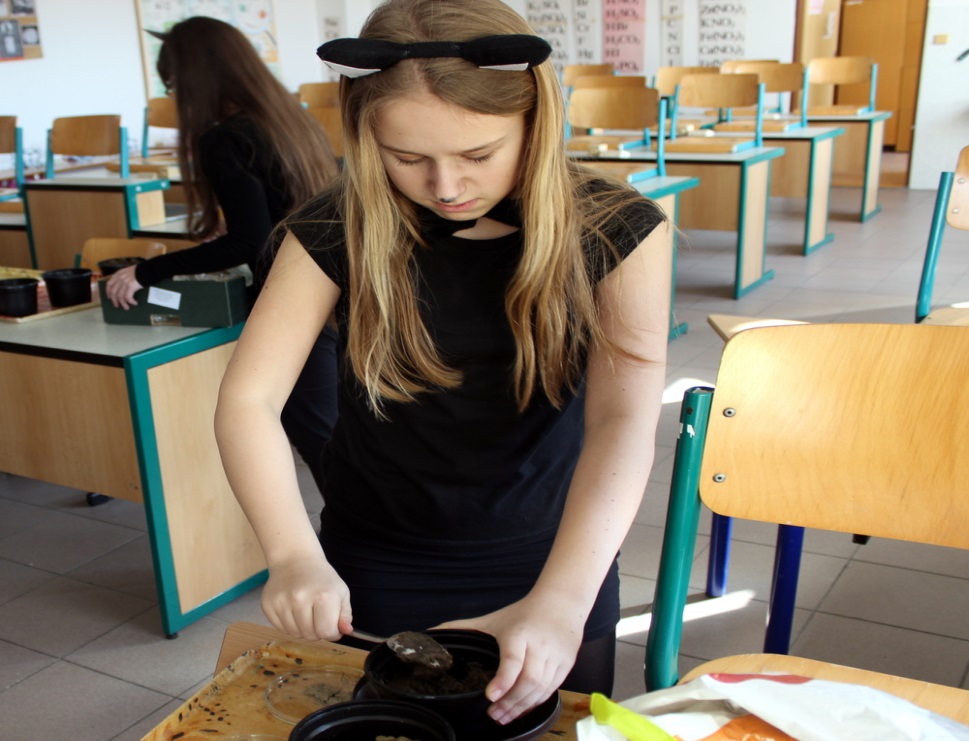 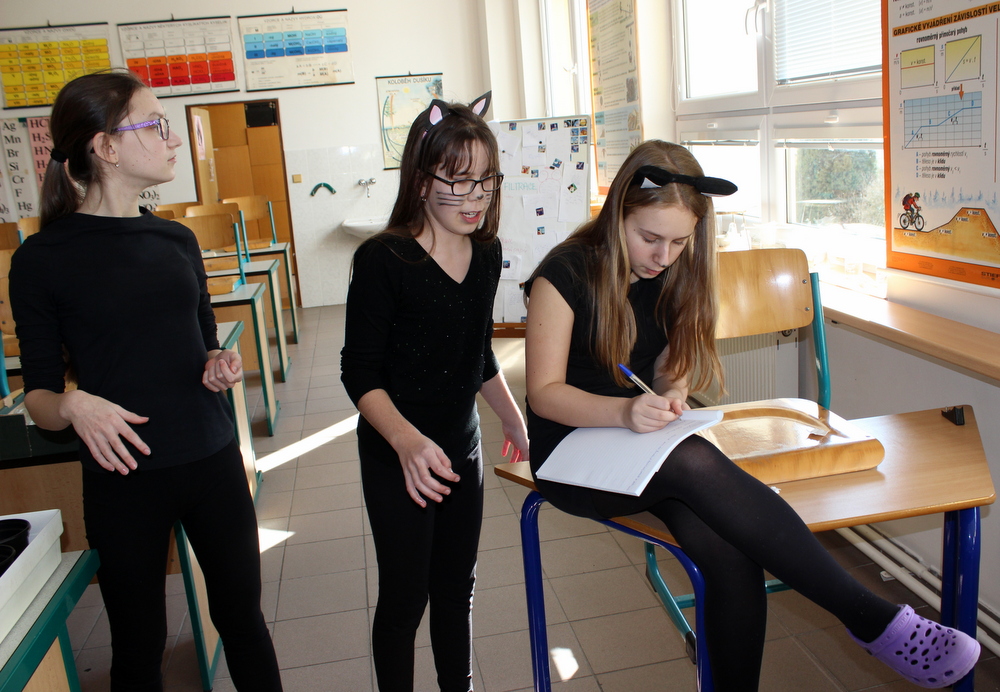 Typ půdy podle pH (%)
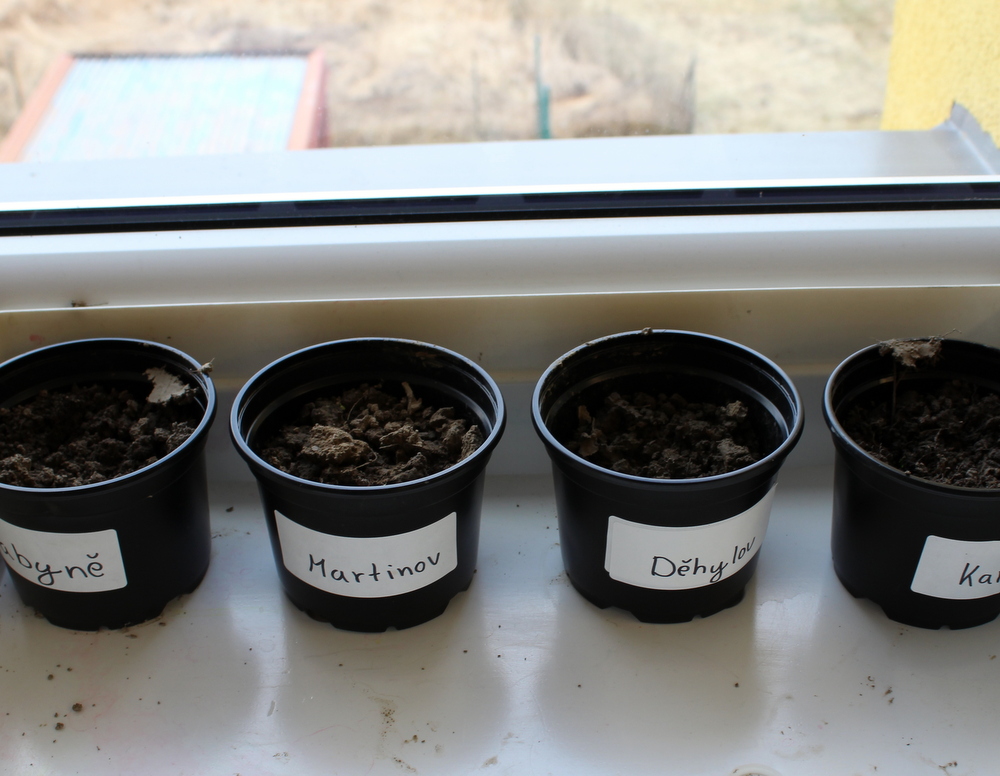 A ZAČÍNÁ ZÁVOD
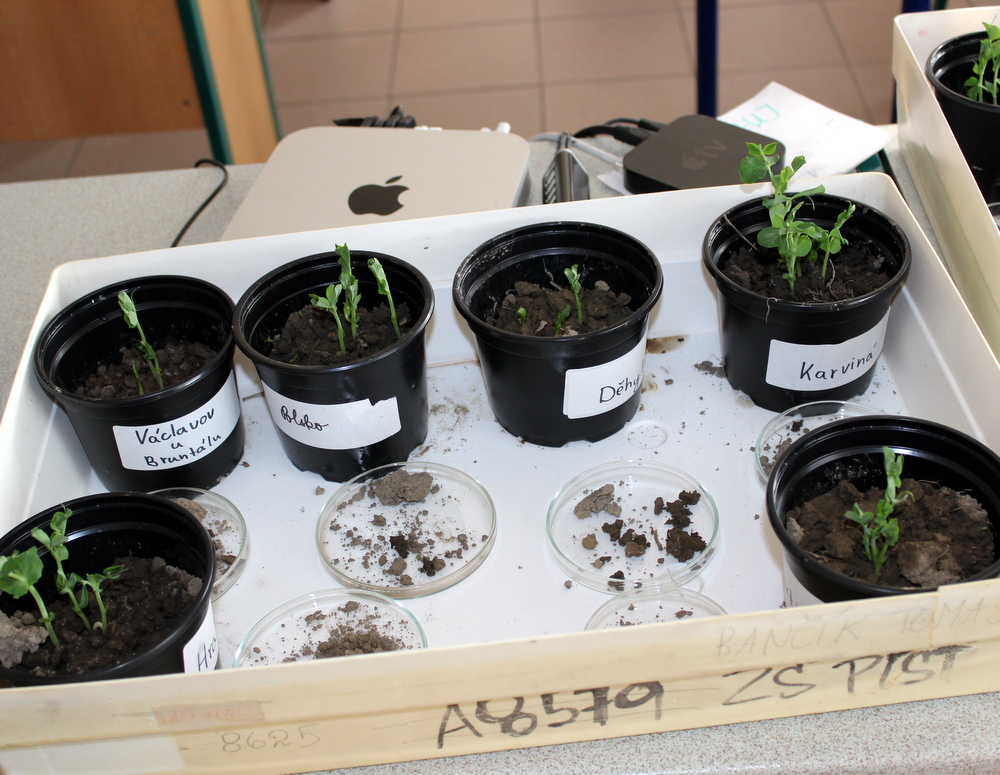 UŽ SE KLUBU
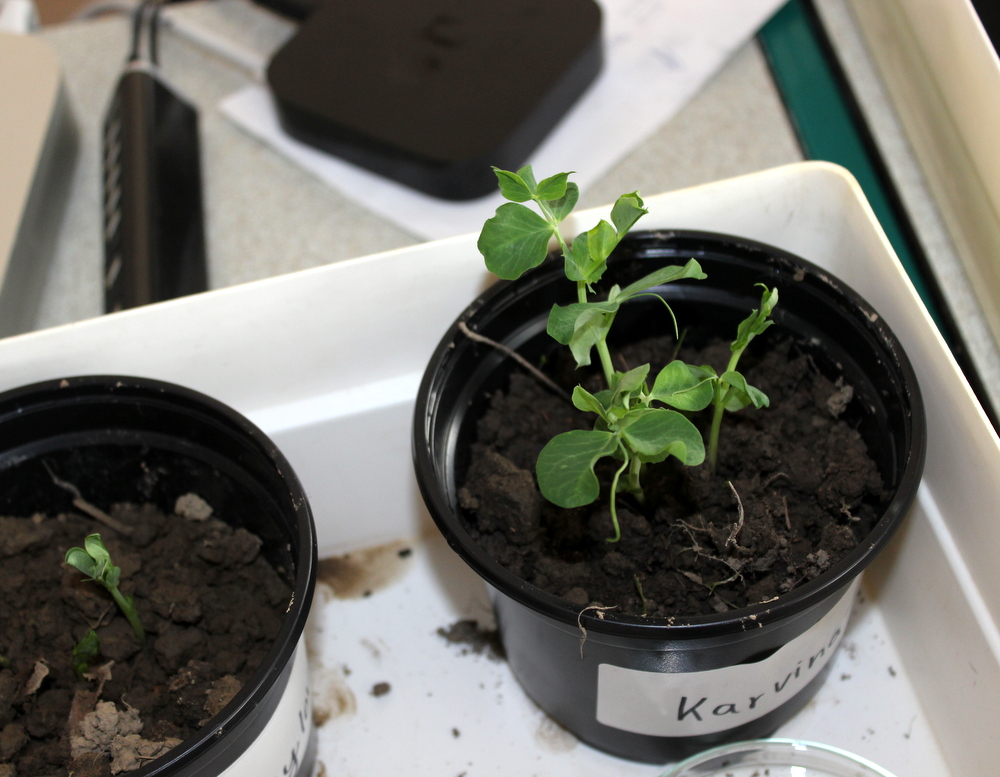 Propustnost (%)
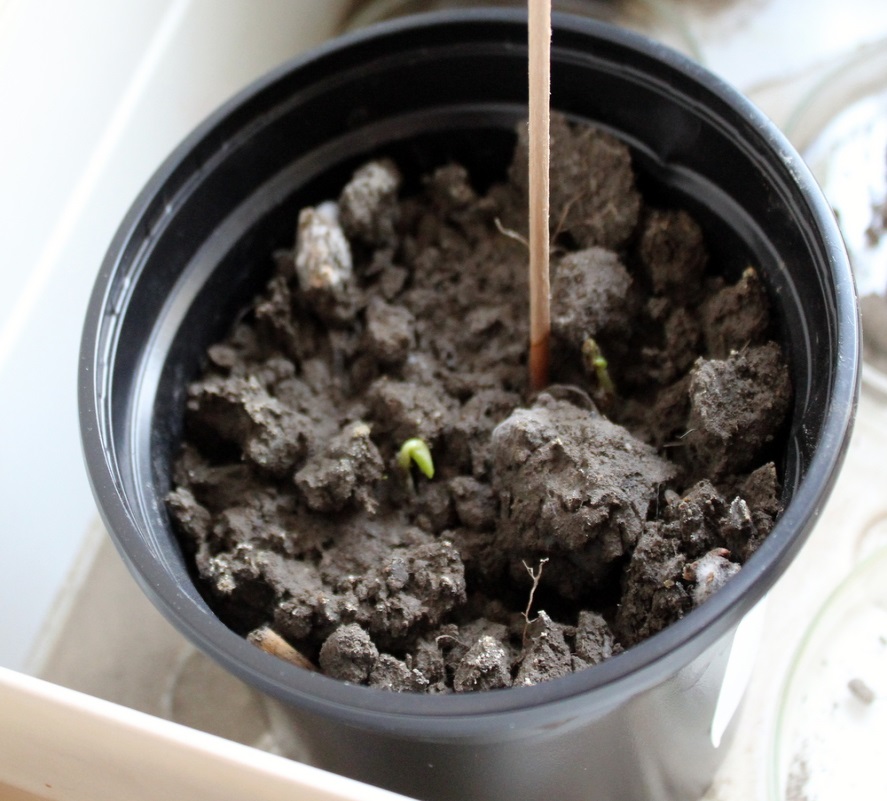 VSÁKNI SE DO MĚ
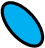 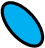 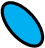 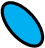 4. Výsledky měření Počet rostlinek po 3. měření
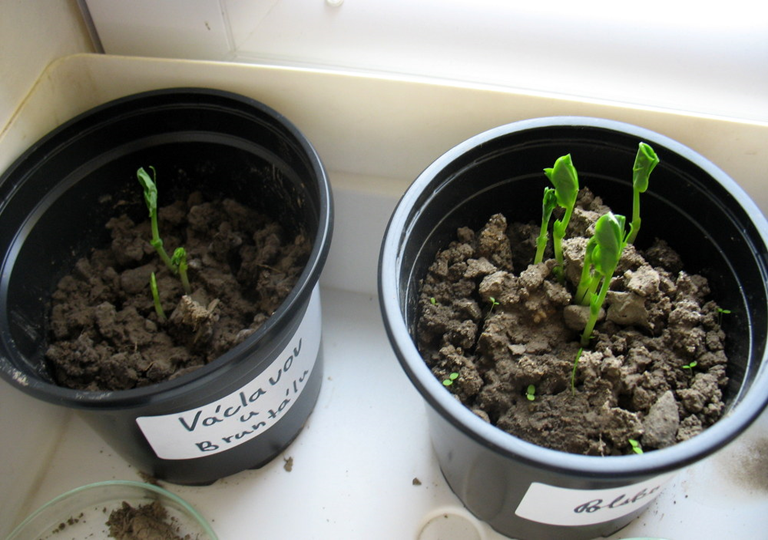 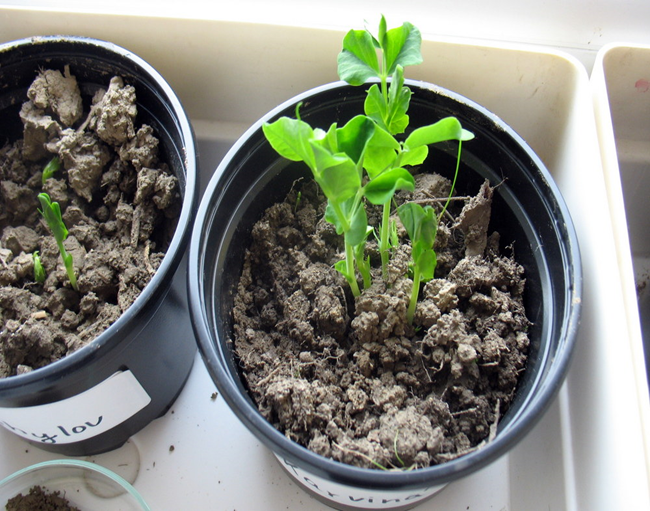 A ROSTU A ROSTU
Počet rostlinek po 7. měření
HA …… JSEM NEJVYŠŠÍ
Tebe už nedoženu
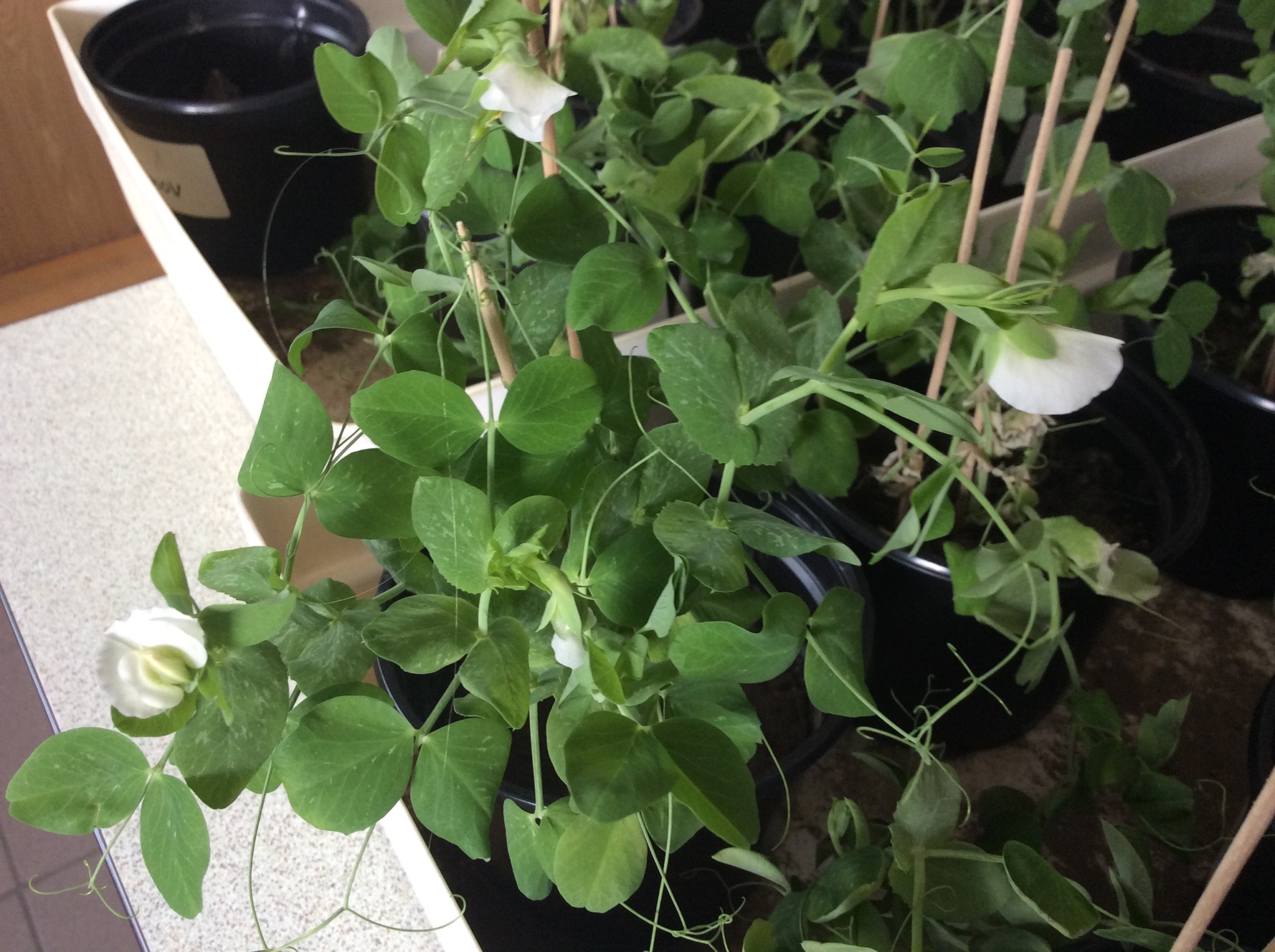 UŽ KVETU
HOLKA V ROZPUKU
Počet rostlinek po 10.měření
Růst rostlinek(Závislost výšky rostliny na počtu týdnů)
[cm]
[Speaker Notes: Závislost výšky rostliny na poštu týdnů]
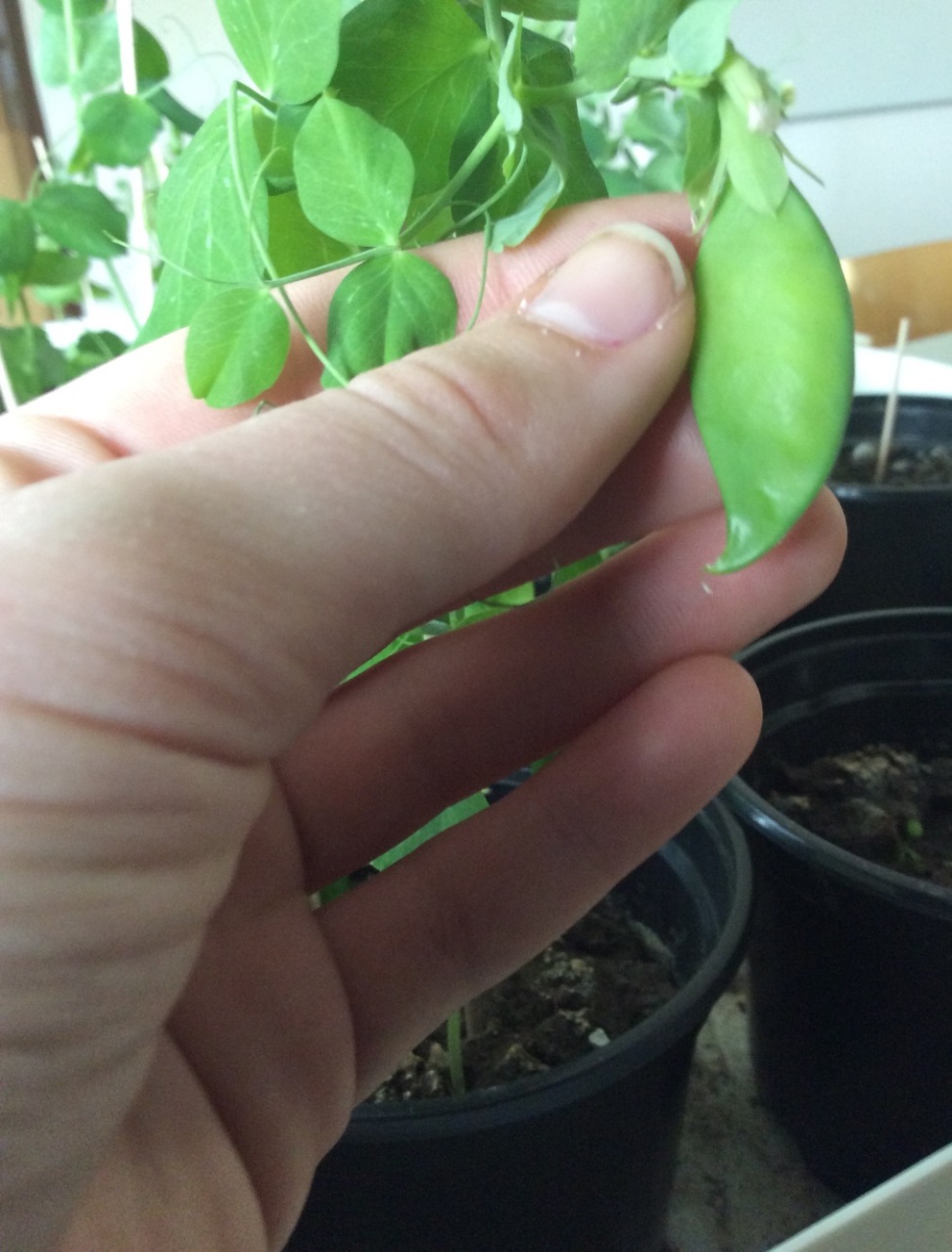 TO BYCH ŘEKLA
NO JO HOLKA JAKO LUSK
Hypotéza potvrzena !
5. Další otázky?
Probíhal by výzkum stejně při použití jiné rostliny?
Ovlivnilo náš výzkum sběr vzorků v zimním období? Získali bychom stejné výsledky, pokud bychom nasbírali vzorky v jiném ročním období?
Jak by se změnily výsledky výzkumu, kdybychom rostliny hrášku zaseli v místě sběru  zemědělských polí měst a vesnic?
Do jaké míry ovlivňuje vznik nového života (rostliny) atmosféra?
Byly by výsledky stejné při zkoumání většího počtu vzorků?
6. Použité zdroje
Mapa Moravskoslezkého kraje
http://www.onconet.cz/index.php?pg=kraj&kraj=msk
Informace o druhu půd a kyselosti 
http://www.vitejtenazemi.cz/cenia/index.php?p=pudni_druhy_a_pudni_typy&site=puda
http://www.keliwood.cz/aktuality/druhy-pudy-kyselost-pudy-humus-cervenec-dil-prvni
Určení vlastnosti a druhu půdy – LP, autor Radmila Poláčková
http://www.vernier.cz/experimenty/slapanice/puda-1.pdf
Děkujeme za pozornost !